Volleberg R, van den Oord S, van Geuns RJ
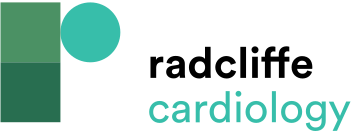 Optical Coherence Tomography of Left Anterior Descending Artery
Citation: Interventional Cardiology 2022;17:e08.
https://doi.org/10.15420/icr.2021.32
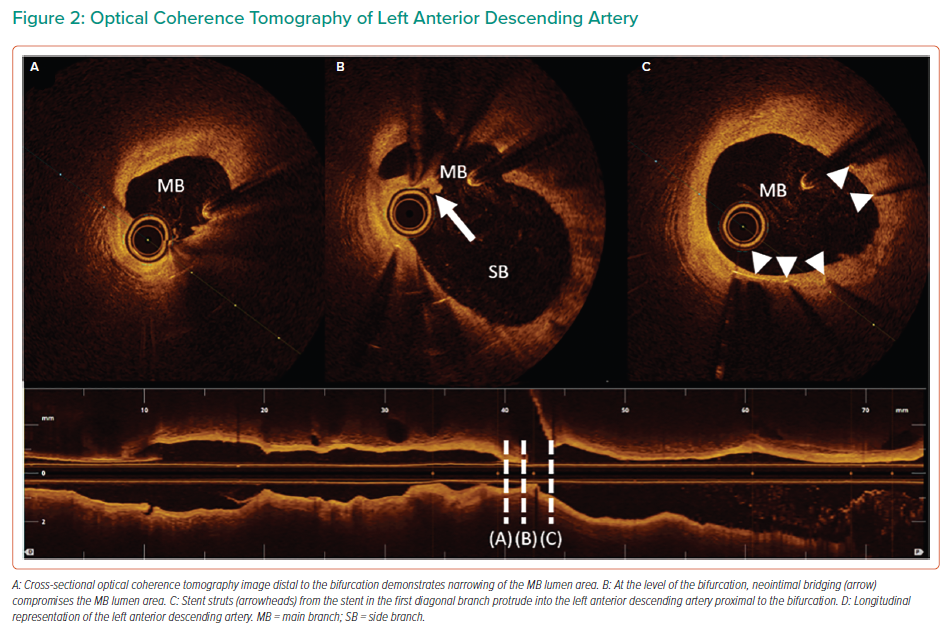